Ментальные карты.Средства визуализации учебной информации
Пуляевская Александра Михайловна,
Методист по ИКТ-компетентности и медиаобразованию педагогов , преподаватель  НОЧУ ДПО «Сова-Стадиум» (Sova-Studium), автор веб-проекта «NIT for You», организатор всероссийских и международных конкурсов в области информационных технологий для педагогов и учащихся
г. Иркутск
[Speaker Notes: Инфохроника: история визуализации информации
https://youtu.be/rEMtOgYwCIE

Визуализация информации в образовательной деятельности для обеспечения личной и коллективной эффекти
https://www.youtube.com/watch?v=Ql0qnL3qpe4

http://nitforyou.com/video-vizualizacia/]
Ментальные карты: инструменты
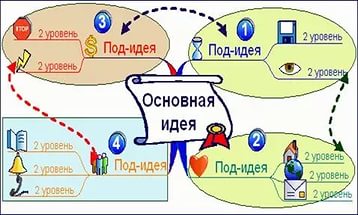 [Speaker Notes: http://nitforyou.com/mindmap/
https://www.youtube.com/watch?v=DvrOus7VroA
https://www.youtube.com/watch?v=NODE14ea5RQ
https://www.youtube.com/watch?v=UylIKbGnPEE]
https://imindmap.com/
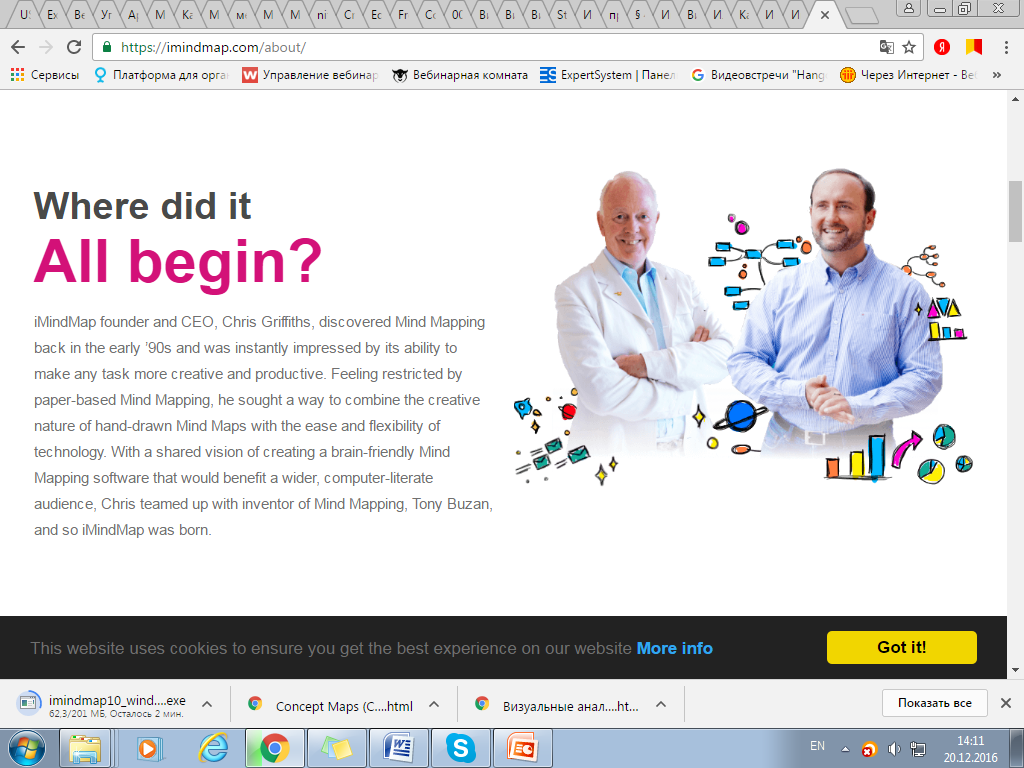 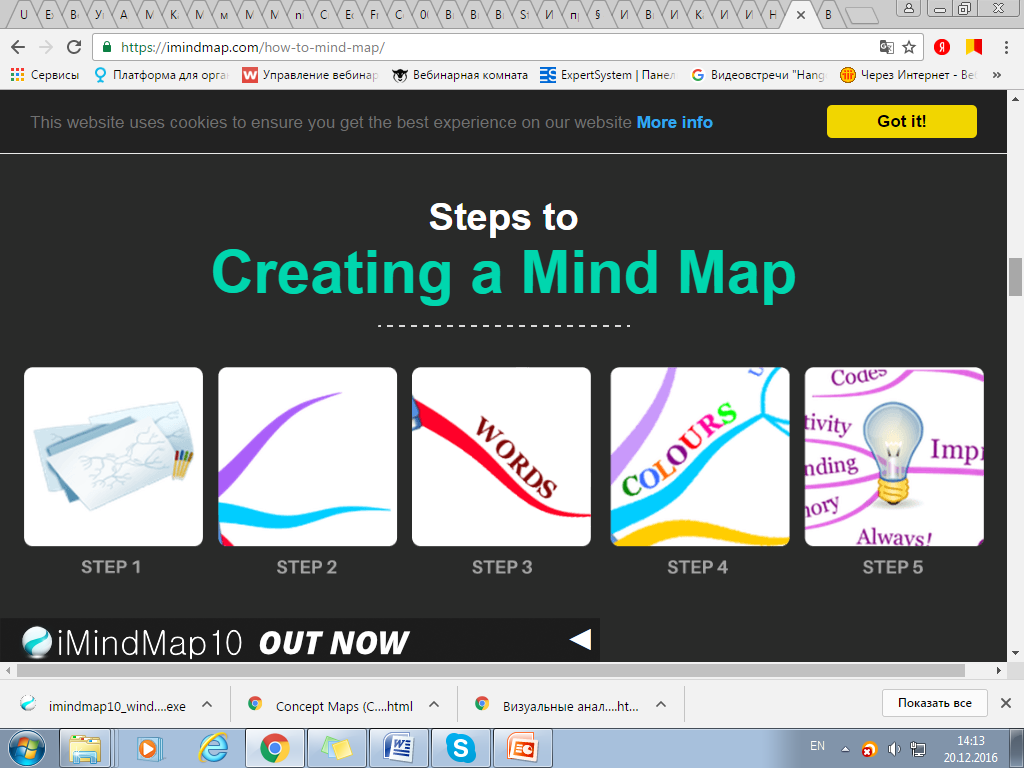 [Speaker Notes: iMindMap founder and CEO, Chris Griffiths, discovered Mind Mapping back in the early ’90s and was instantly impressed by its ability to make any task more creative and productive. Feeling restricted by paper-based Mind Mapping, he sought a way to combine the creative nature of hand-drawn Mind Maps with the ease and flexibility of technology. With a shared vision of creating a brain-friendly Mind Mapping software that would benefit a wider, computer-literate audience, Chris teamed up with inventor of Mind Mapping, Tony Buzan, and so iMindMap was born.]
https://imindmap.com/
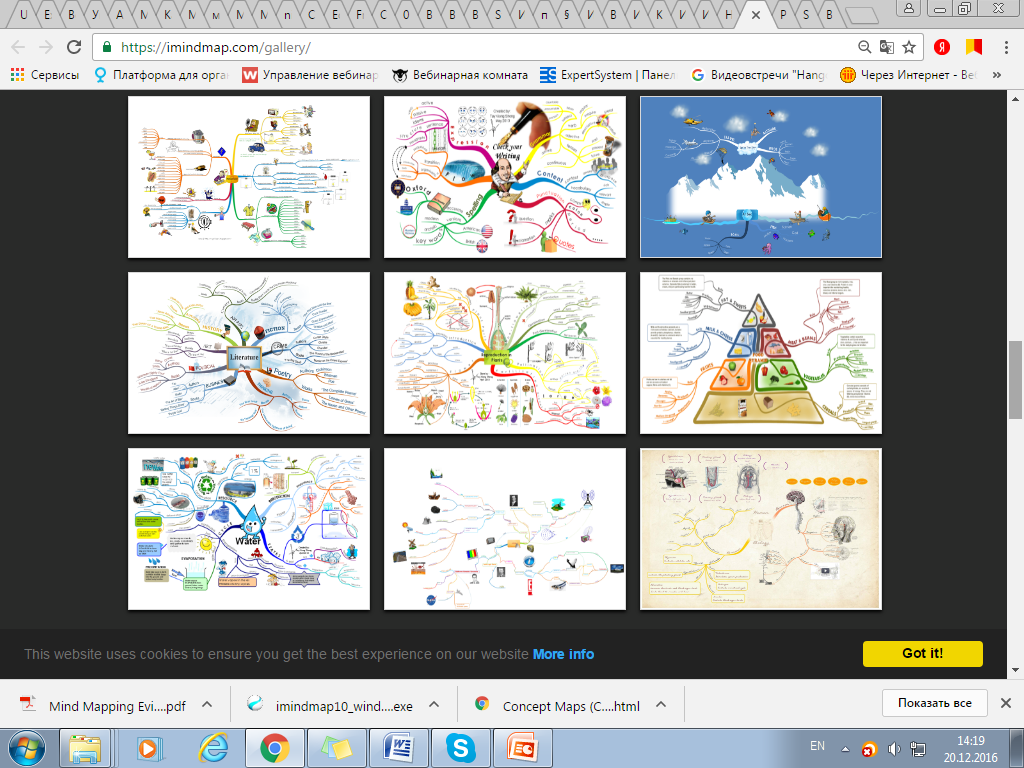 https://imindmap.com/
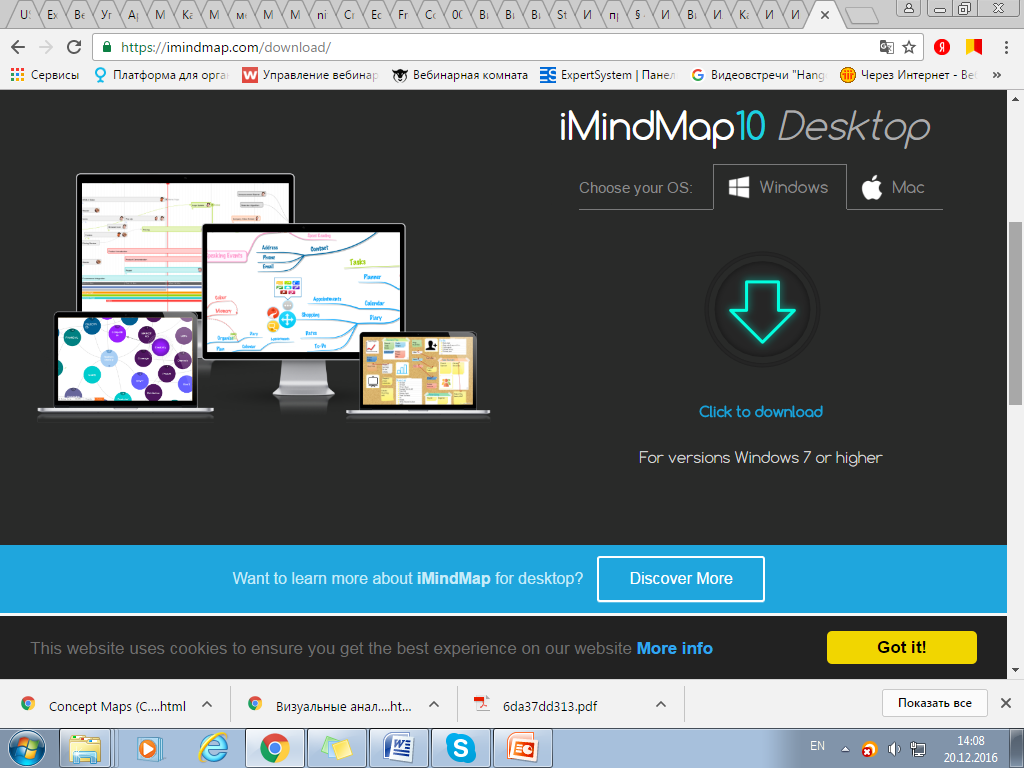 [Speaker Notes: Put your ideas into action today! Get a free 7 day trial - no credit card details, no commitments.]
https://imindmap.com/
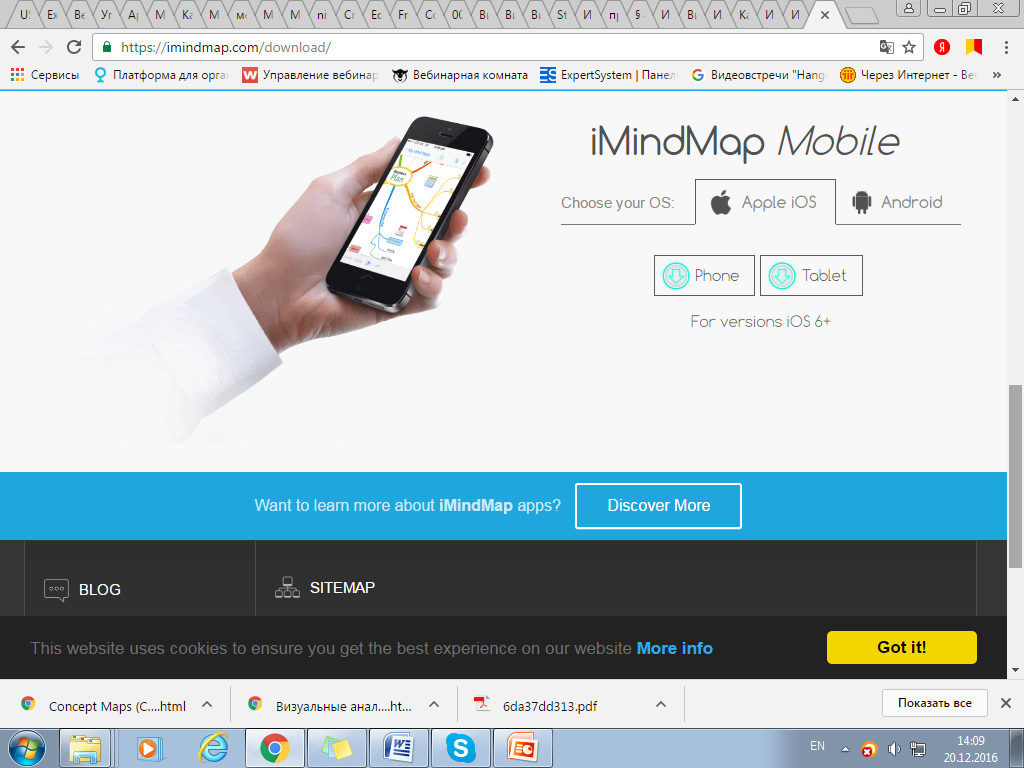 https://www.edrawsoft.com
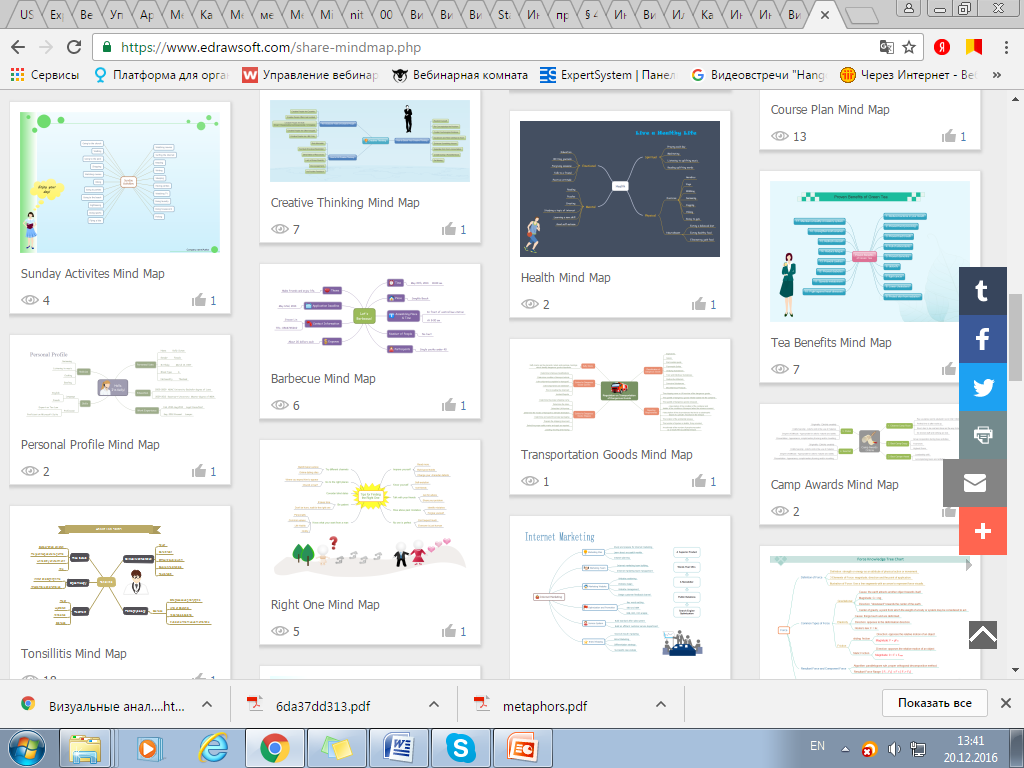 [Speaker Notes: Ментальные карты]
http://www.imindq.com/
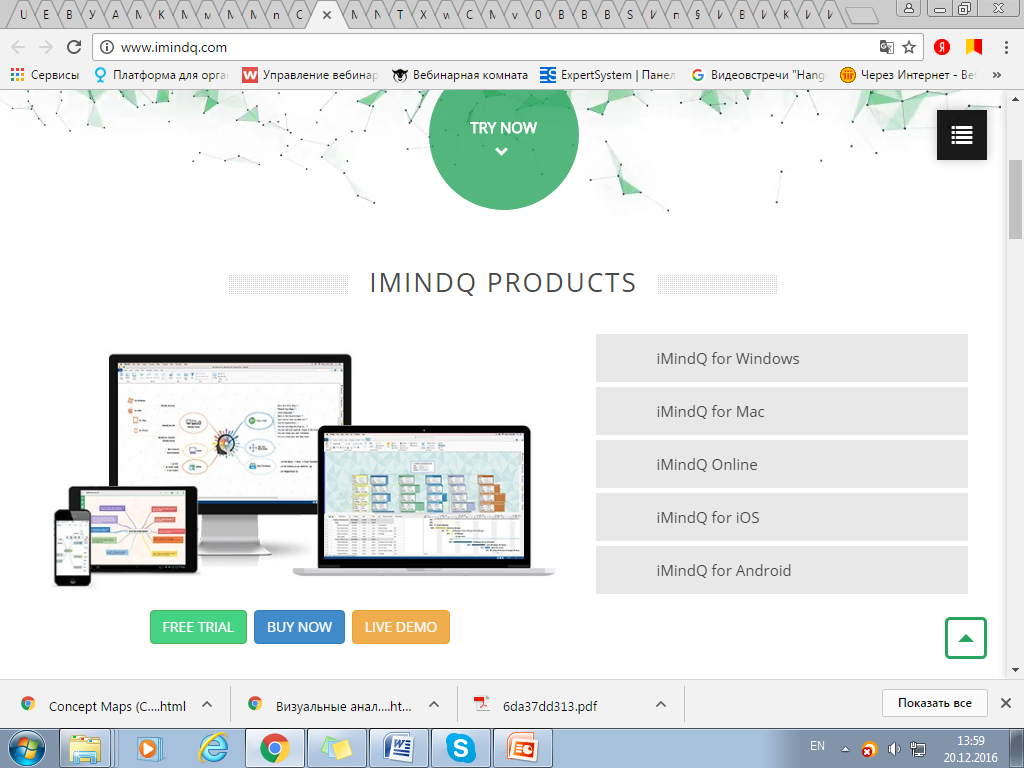 https://www.matchware.com/
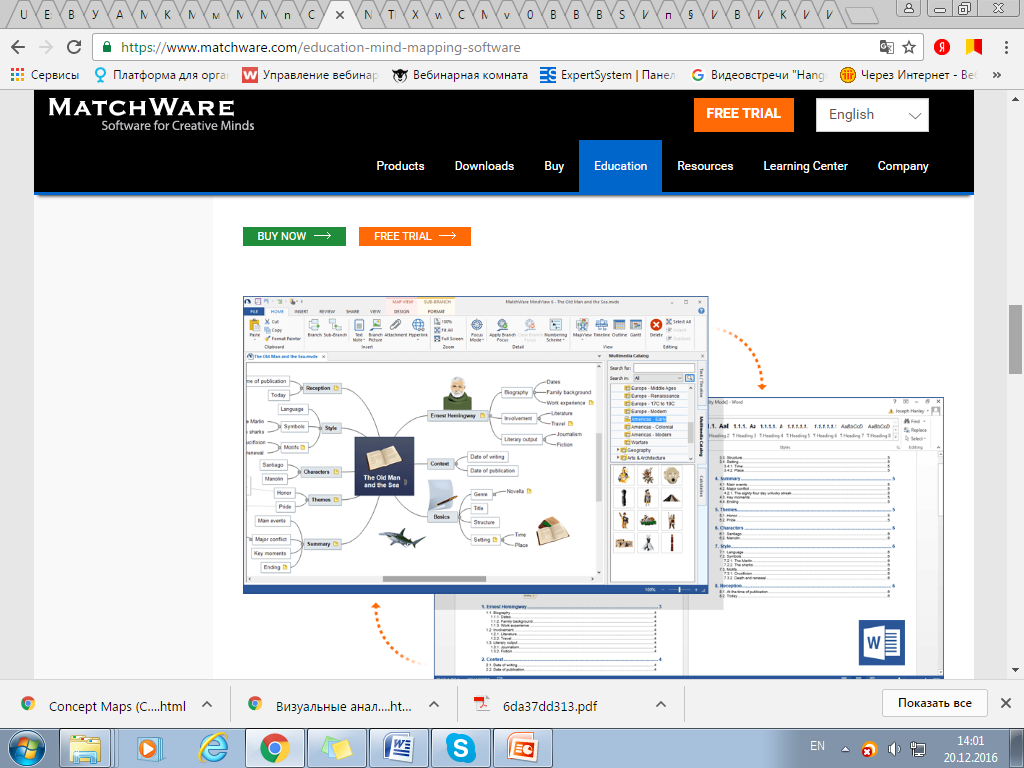 [Speaker Notes: http://www.mind-mapping.co.uk/mind-mapping-software-packages/]
http://www.xmind.net/
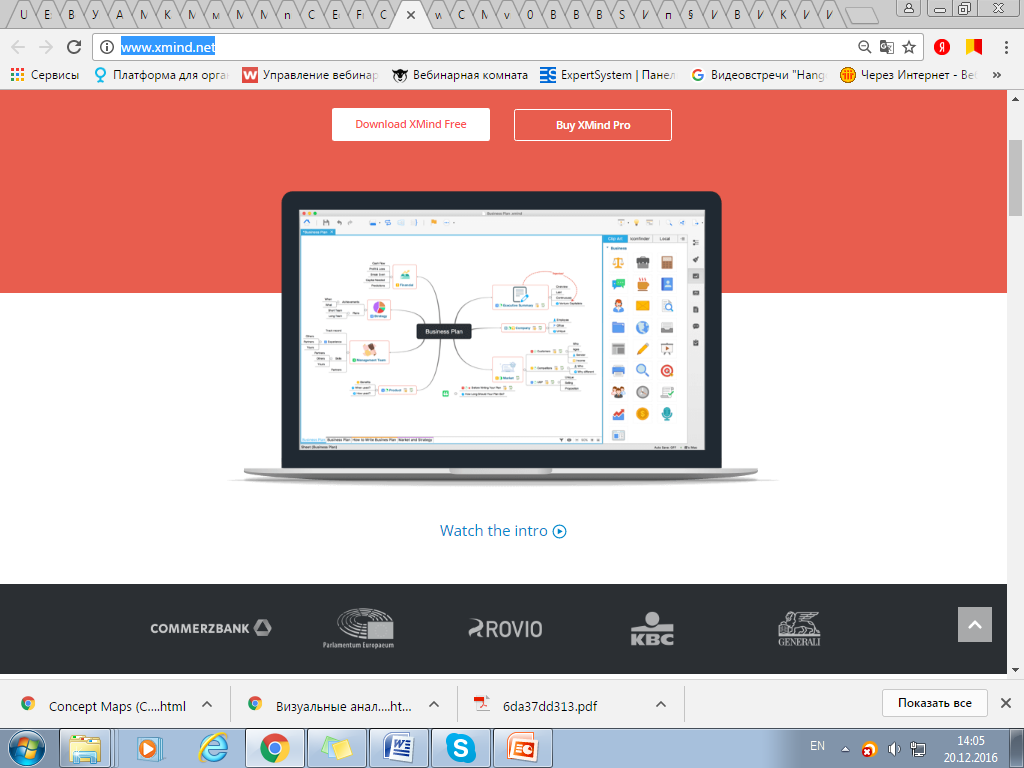 [Speaker Notes: https://www.mindjet.com/
http://www.recallplus.com/index.php
http://conceptdraw.com/products/mind-map-software/]
http://www.simpleapps.eu/
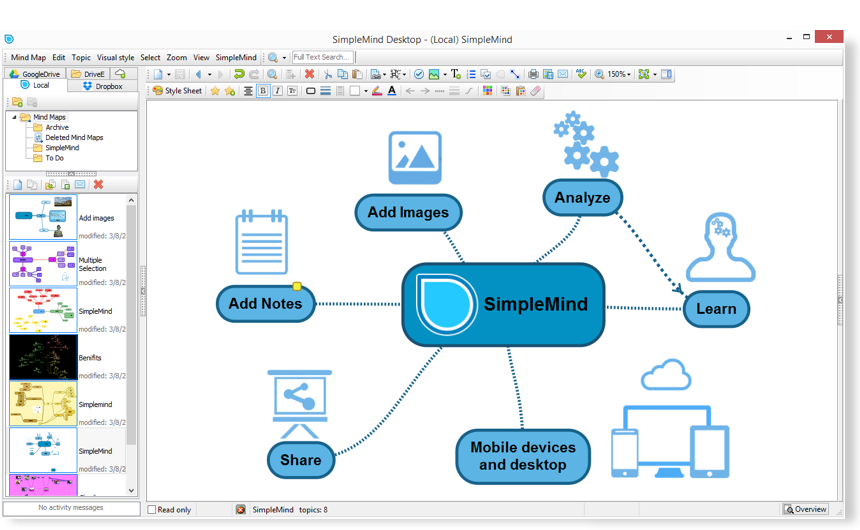 [Speaker Notes: Try before you buy. Use our free 30-day trial before purchase.]
http://www.thebrain.com/
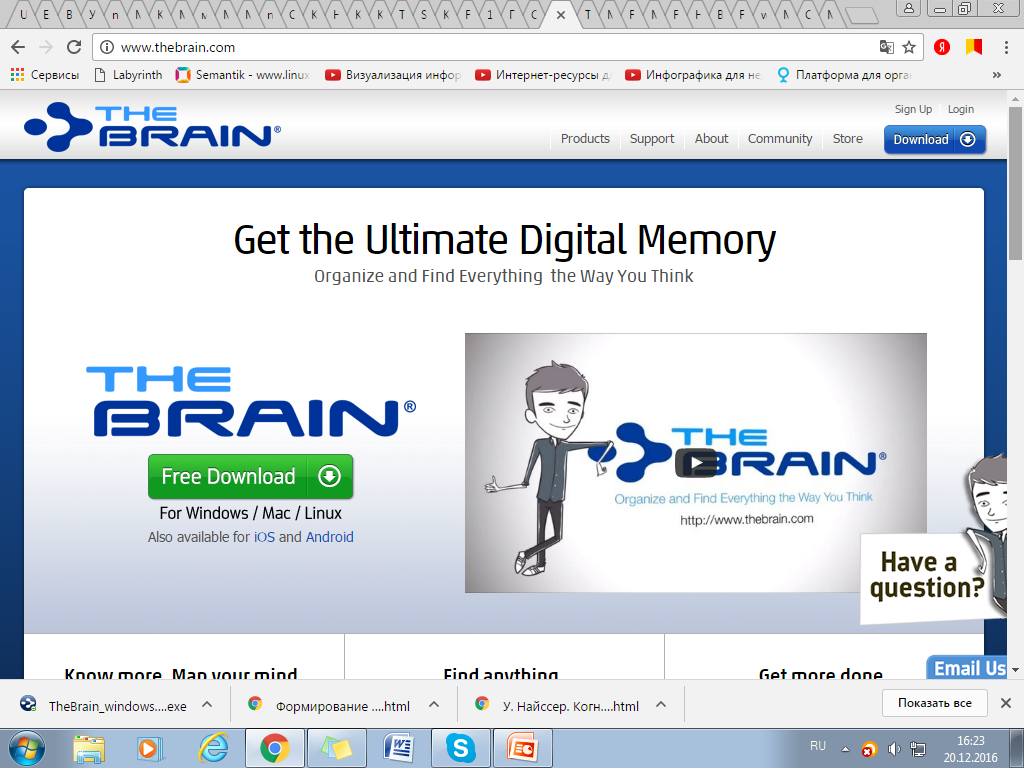 Freemind
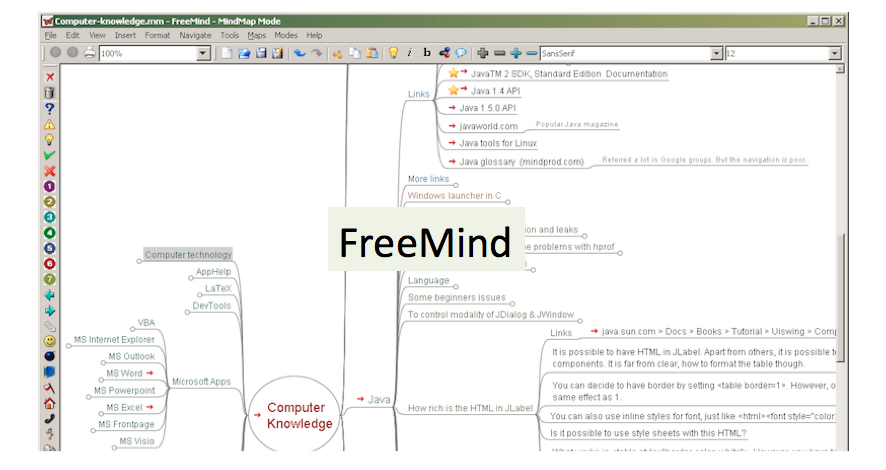 [Speaker Notes: http://www.freeplane.org/wiki/index.php/Home]
https://www.mindomo.com/ru/
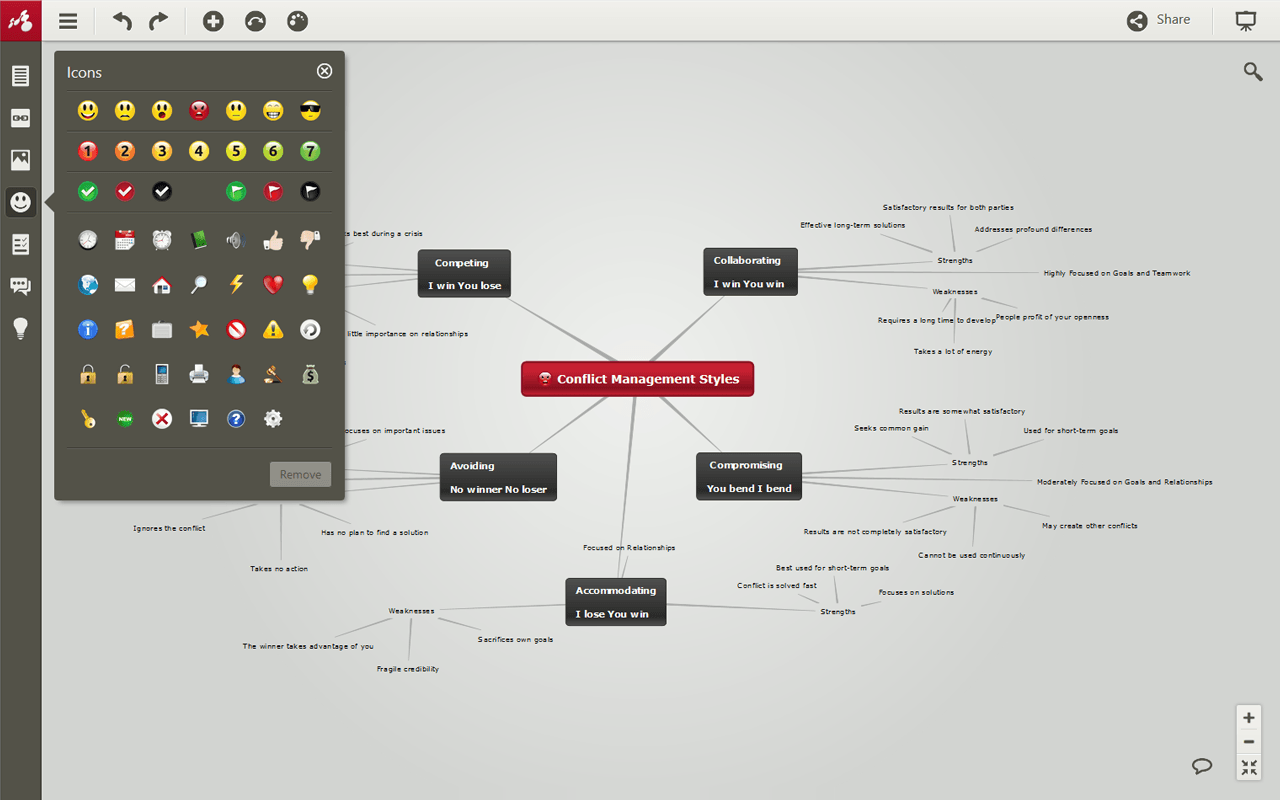 [Speaker Notes: Mindomo — это незаменимый учебный инструмент для преподавателей и студентов. Здесь есть все для построения интеллект-карт, концепт-карт и схем в процессе обучения. Создавая карты и схемы и совместно над ними работая, студенты учатся обсуждать, критически мыслить, делать выводы, анализировать, предлагать новые идеи, решать поставленные задачи и исследовать информацию. Кроме того именно в Mindomo впервые появились такие функции, как презентация интеллект-карт в формате слайдов, постановка задач для совместной работы преподавателей и студентов, «умные карты» (частично заполненные шаблоны, которые помогают новичкам освоиться в системе интеллект-карт), а также преобразование карт в удобные схемы для редактирования в реальном времени. Эти функции очень полезны для развития исследовательского подхода в обучении — как для студентов, так и для преподавателей. Mindomo предлагает как частично бесплатное онлайн-решение, так и бесплатные нативные приложения для мобильных платформ iPad и Android. Выбирайте удобный формат и внедряйте интеллект-карты в свой учебный процесс.]
https://www.mindmeister.com/ru
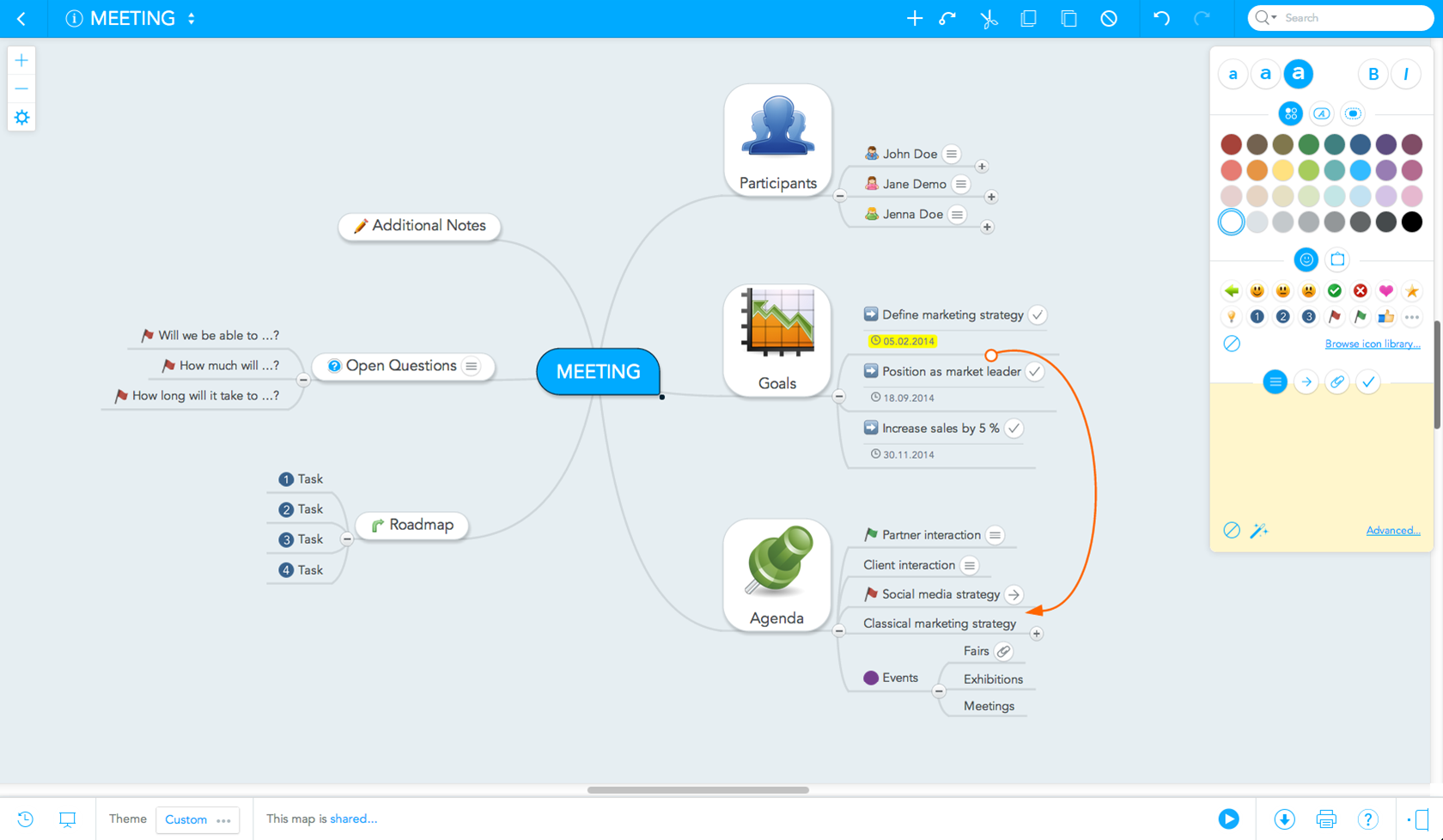 http://www.wisemapping.com/
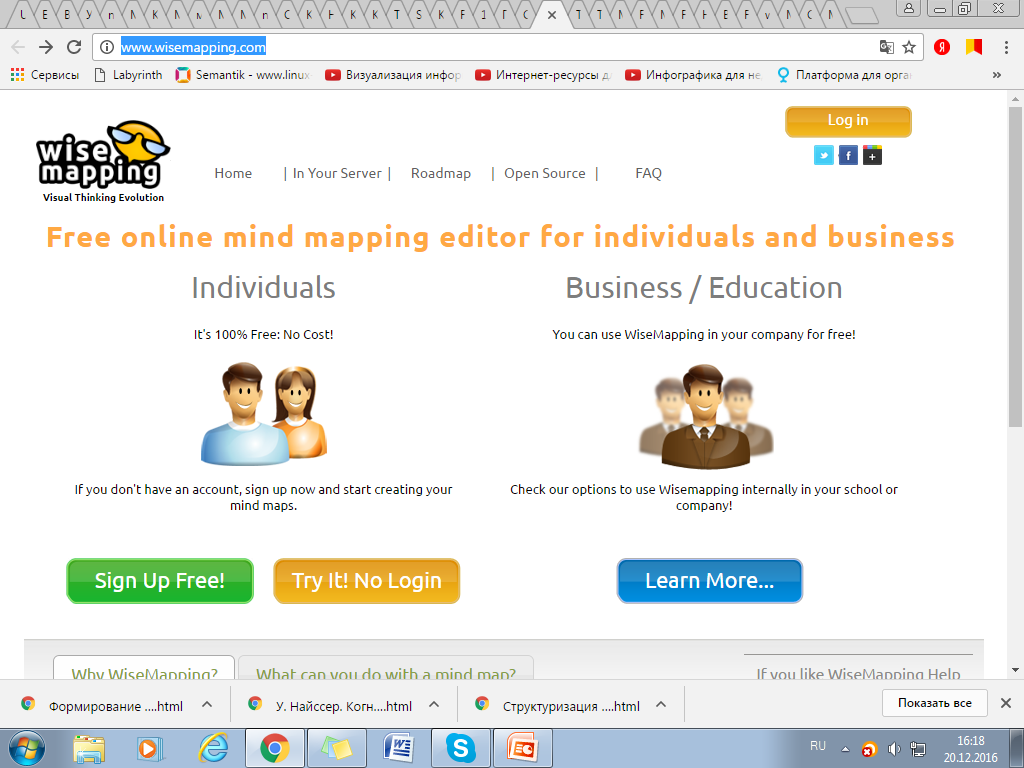 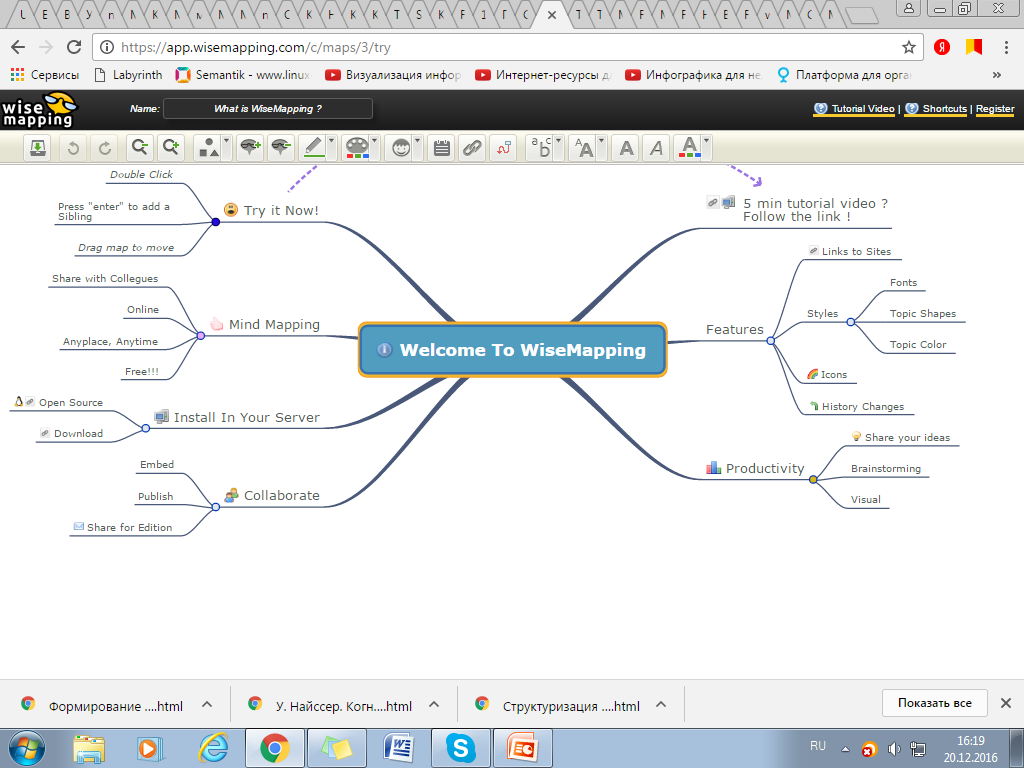 [Speaker Notes: http://www.mapul.com/ru
https://mind42.com/
https://www.mindmup.com/
https://coggle.it/]
http://mindmapfree.com/
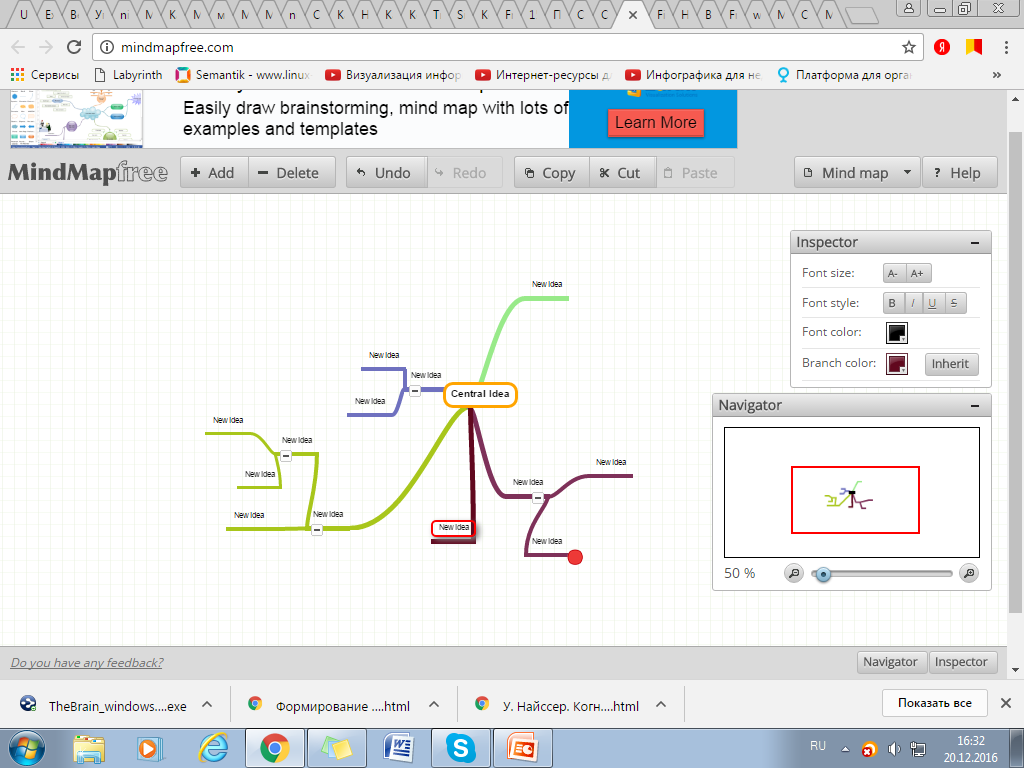 Методы визуализации информации
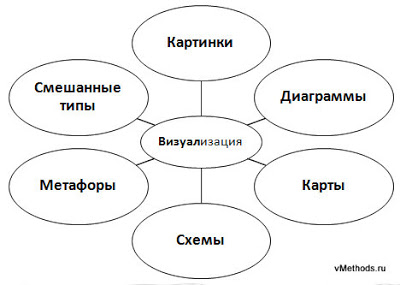 [Speaker Notes: Визуализация информации – представление числовой и текстовой информации в виде графиков, диаграмм, структурных схем, таблиц, рисунков, карт и т.д. Визуальная информация лучше воспринимается и позволяет быстро и эффективно преподнести собственные мысли и идеи. Физиологически, визуальное восприятие информации является основной для человека. Многочисленные исследования ученых утверждают, что около 90% информации человек воспринимает через зрение.

https://docs.google.com/viewerng/viewer?url=http://nitforyou.com/wp-content/uploads/2016/11/%D1%81%D0%BF%D0%BE%D1%81%D0%BE%D0%B1%D1%8B-%D0%B8-%D0%B8%D0%BD%D1%81%D1%82%D1%80%D1%83%D0%BC%D0%B5%D0%BD%D1%82%D1%8B-%D0%B2%D0%B8%D0%B7%D1%83%D0%B0%D0%BB%D0%B8%D0%B7%D1%86%D0%B8%D0%B8-%D0%B8%D0%BD%D1%84%D0%BE%D1%80%D0%BC%D0%B0%D1%86%D0%B8%D0%B8.pdf&hl=en

https://www.youtube.com/watch?v=7T23NgkVCC8&t=5s

Как организовать данные с помощью таблиц https://www.youtube.com/watch?v=l19NWVPDi54&t=367s
"Цветущий лотос" - центробежная таблица для развития идей https://www.youtube.com/watch?v=SrpgFKSDiK8

Как найти причину проблемы с помощью диаграммы Иcикавы (Ишикавы) https://www.youtube.com/watch?v=OoTohMAceRw&t=502s]
Онлайн диаграммы
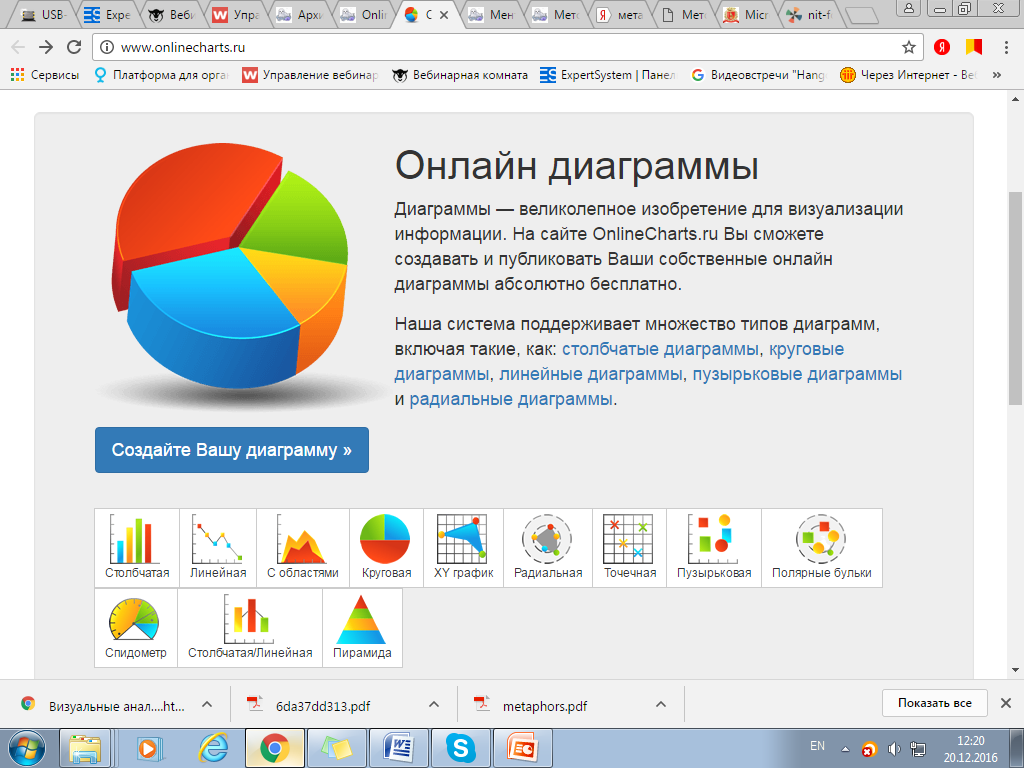 Шаблоны.Схемы. Карты.
https://www.draw.io/
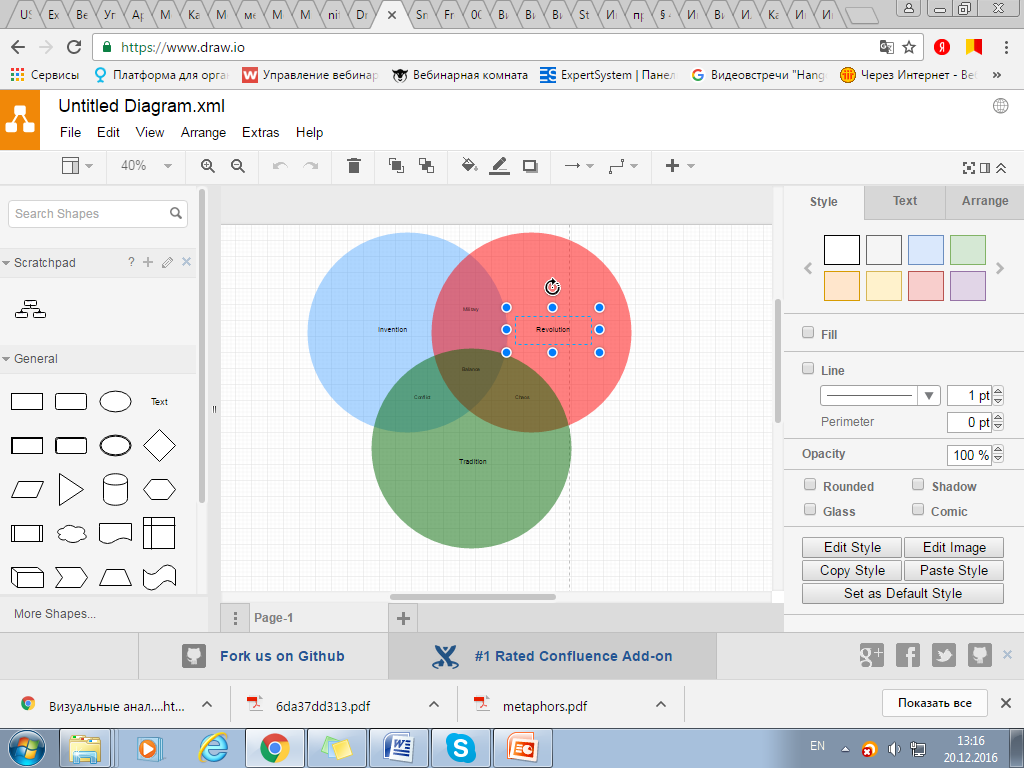 https://www.gliffy.com
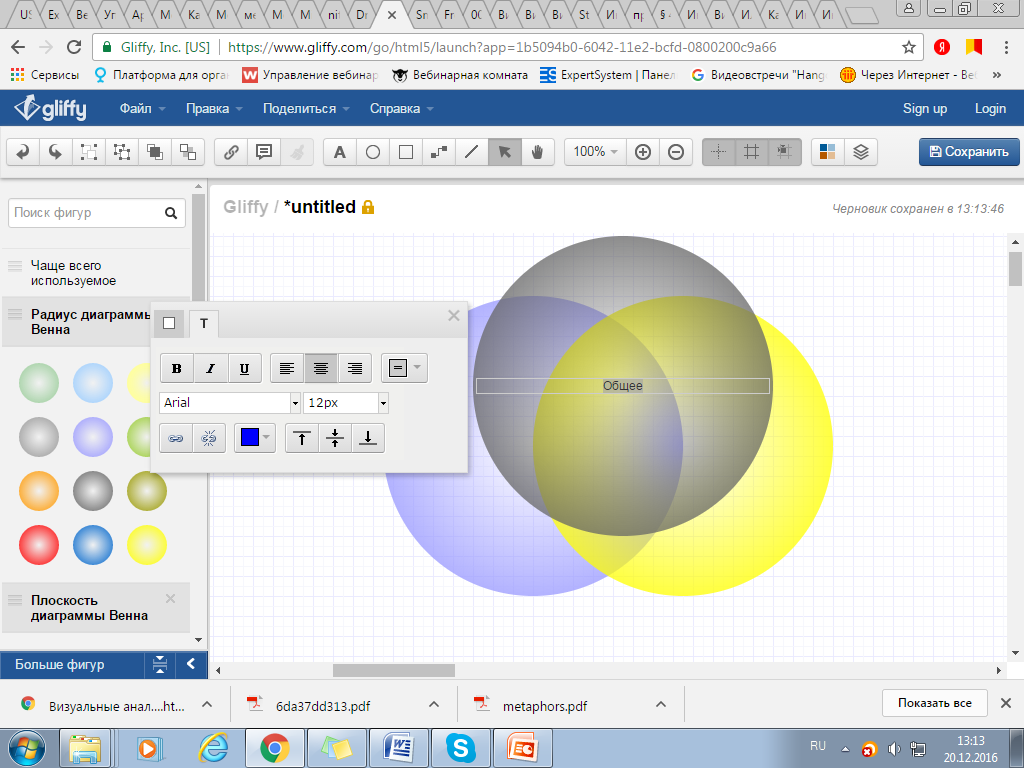 [Speaker Notes: Free Account 5 PUBLIC Diagram Limit  NO PRIVATE DIAGRAMS

http://www.drawanywhere.com/demo.aspx]
https://cacoo.com/
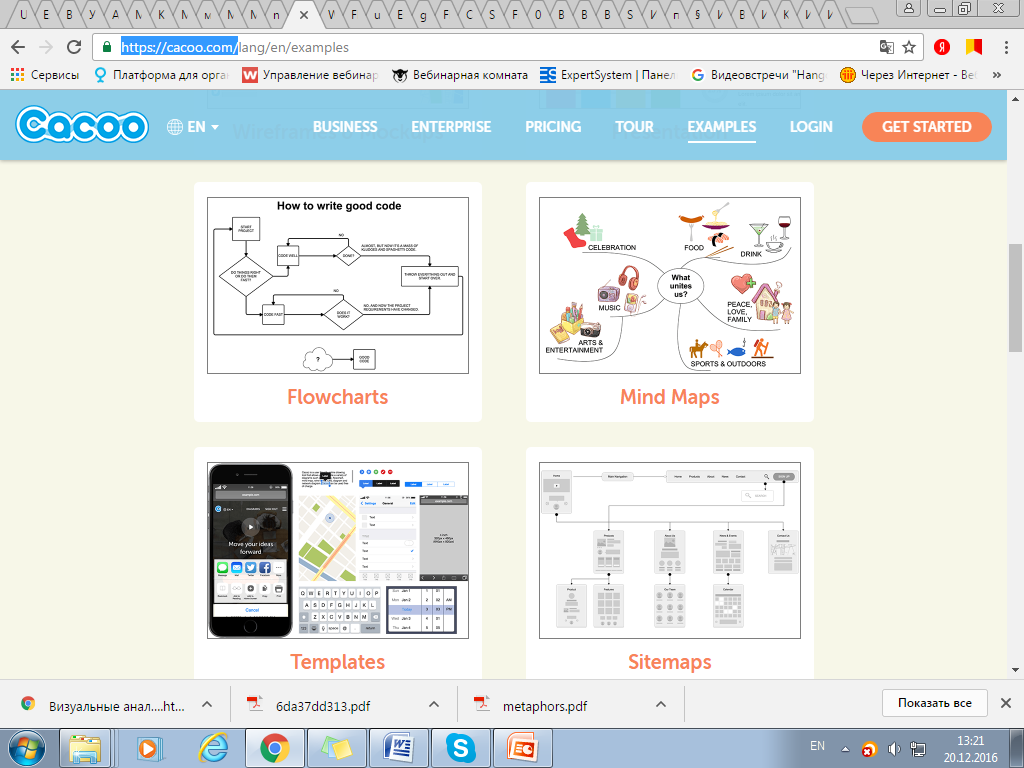 [Speaker Notes: Free - 6 sheets]
https://grapholite.com/
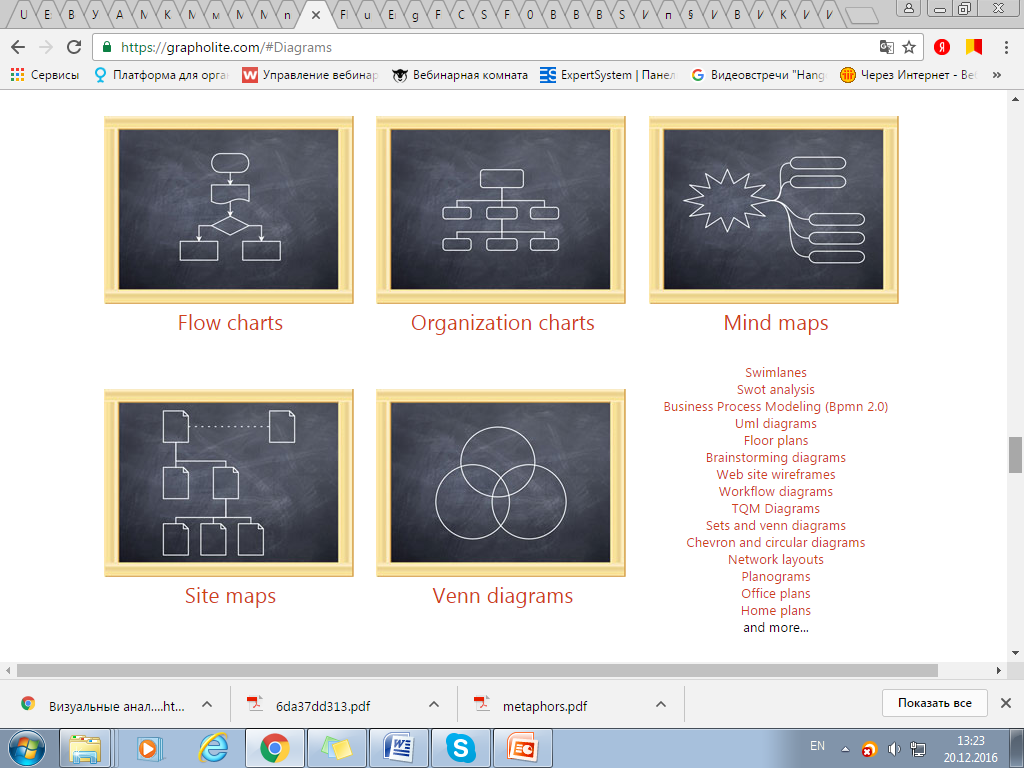 https://grapholite.com/
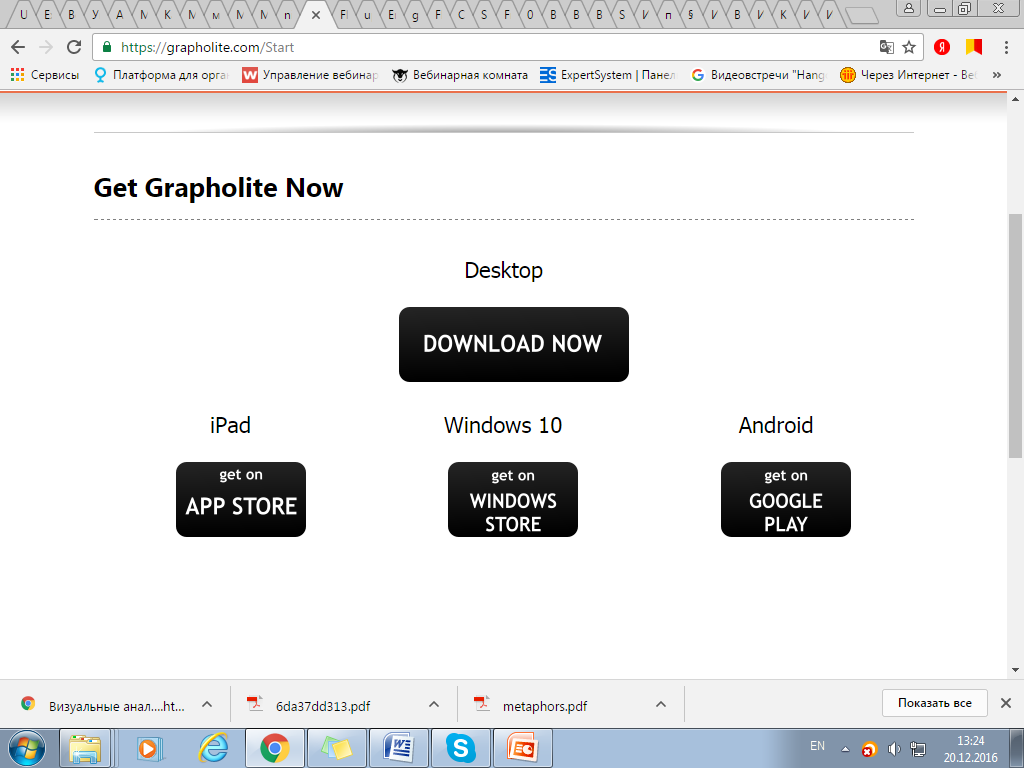 https://www.smartdraw.com/
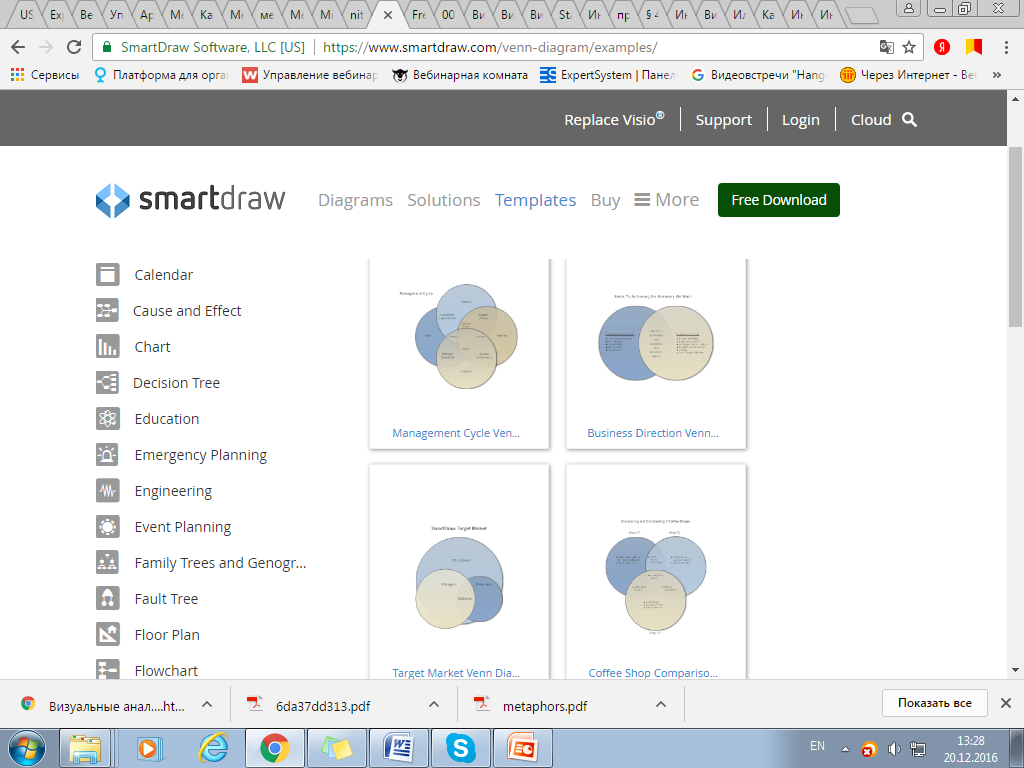 [Speaker Notes: SmartDraw helps you create over 70 different types of diagrams. Explore all the different diagram types to the left or if you want to see our most popular diagram tutorials, click here to see how to use SmartDraw.]
https://www.edrawsoft.com
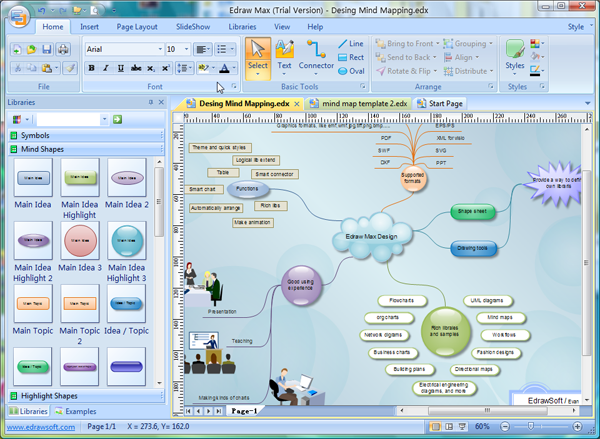 [Speaker Notes: Edraw Max is perfect not only for professional-looking flowcharts, organizational charts, mind maps, but also network diagrams, floor plans, workflows, fashion designs, UML diagrams, electrical diagrams, science illustration, charts and graphs... and that is just the beginning!

Edraw provides a wide variety of examples such as flowcharts, organizational charts, business charts, UML diagrams, database and ERD, directional map, network diagrams and lots more. Please choose any examples you are interested in, alternatively download them for free; you will need to install Edraw to view them. As you will see, Edraw is very powerful because you can use more than 12000 symbols, examples, and many pre-drawn templates, to create your own spectacular flowcharts, business diagrams, network diagrams and lots more, effortlessly, and in no time at all.
The following examples were created using Edraw and are included as part of the software installation.]
Инфографика
https://piktochart.com/
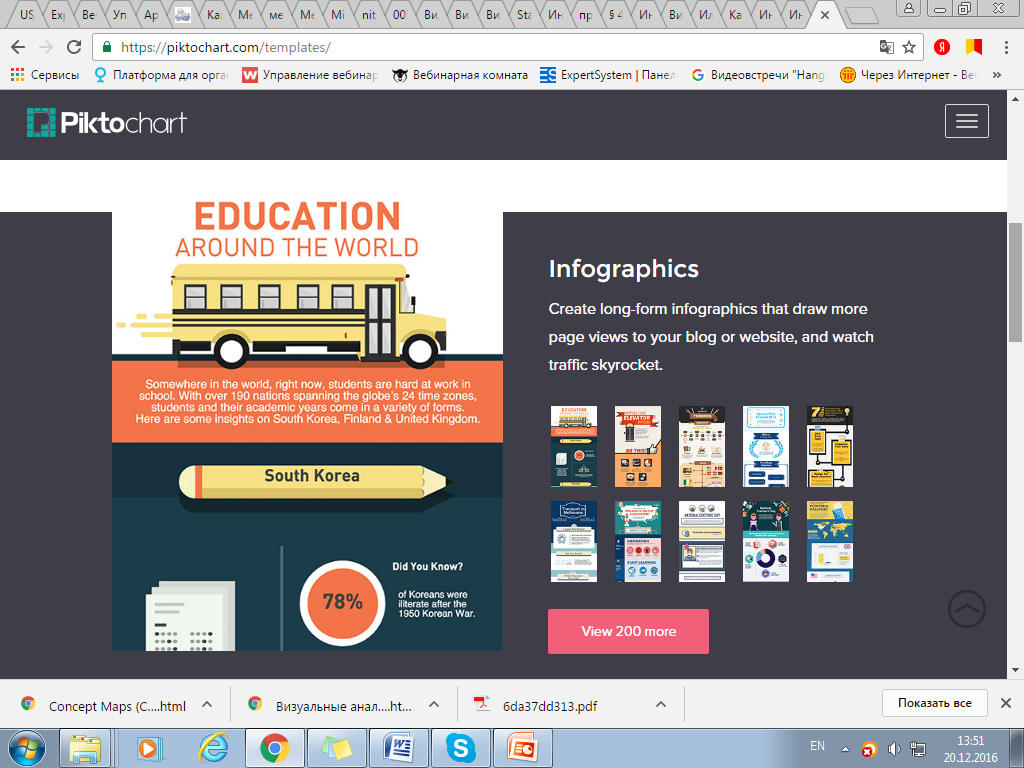 [Speaker Notes: Over 500 Templates To Make Information Beautiful]
https://www.edrawsoft.com
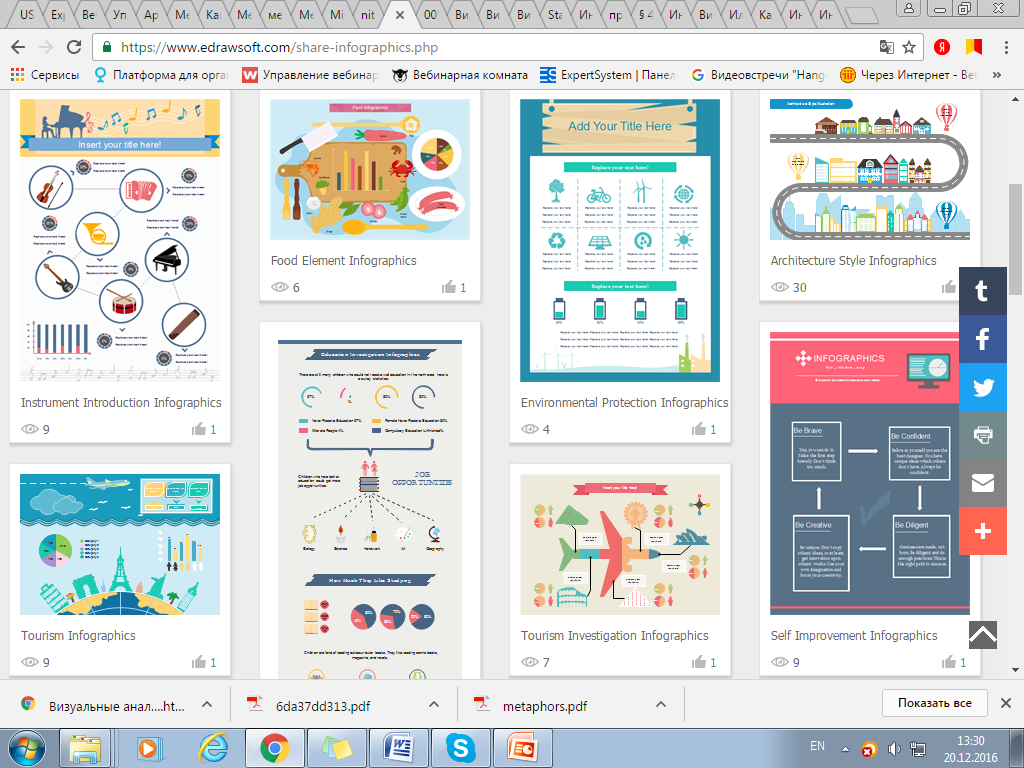 ThingLink
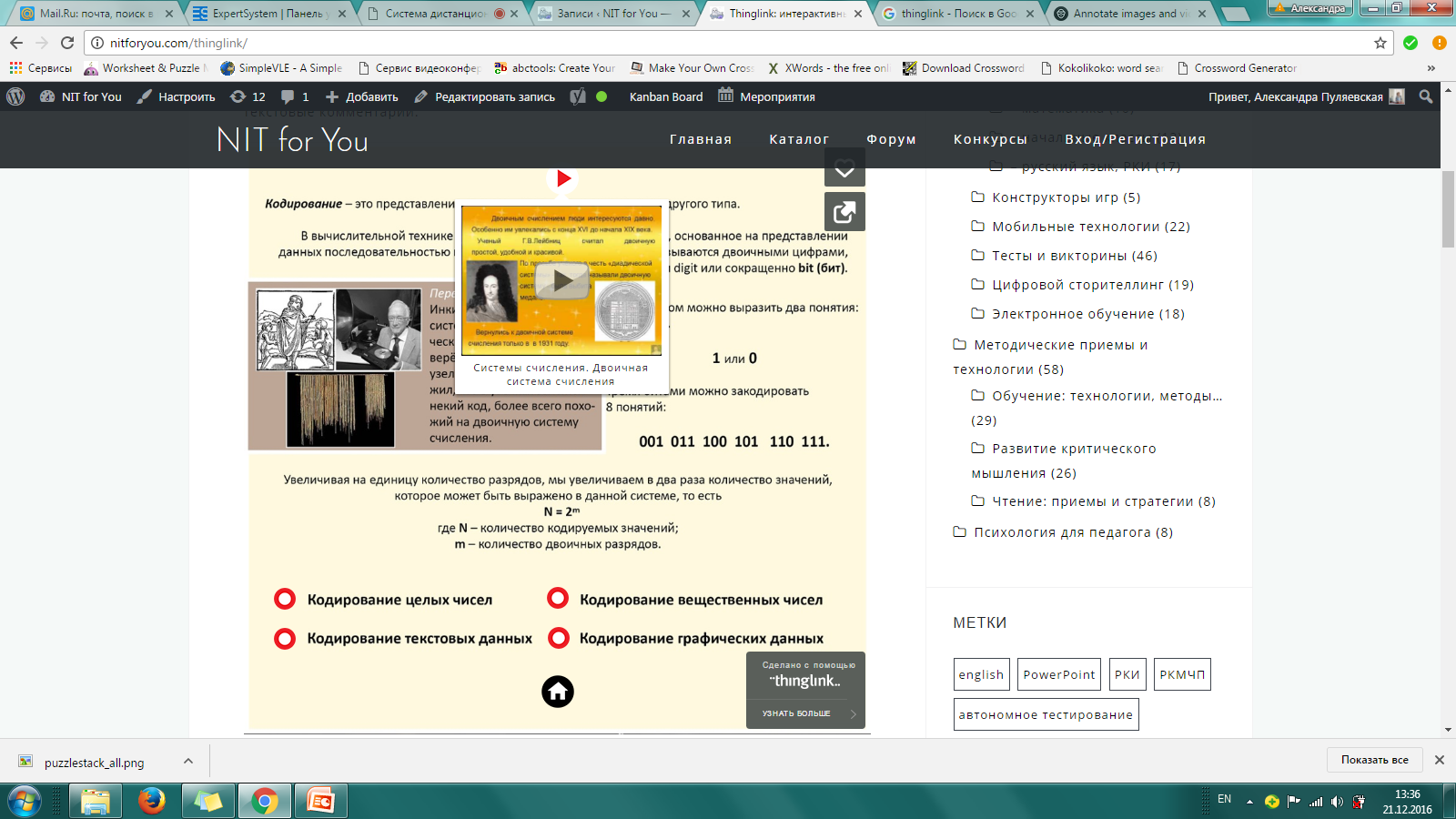 [Speaker Notes: http://nitforyou.com/thinglink/

Test the potential of interactive images in the classroom 1 class
 и простой 10K views per month]
Концептуальные карты
Концептуальные карты – эффективный способ организации идей в ходе мозгового штурма. Карты причин используются для иллюстрации причинно-следственных отношений.
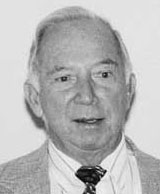 Впервые концептуальные карты были предложены Джозефом Новаком, сотрудником Корнельского университета (США) в 60-70-х гг. при изучении детского мышления и формирования первых научных понятий.
Понятия определенной тематики представляются в виде узлов в сети, соединенных отношениями (чаще всего стрелками ).
[Speaker Notes: http://nitforyou.com/konceptualnye-karty/
Концептуальные карты – это графические инструменты для организации и репрезентации знаний. Концептуальная карта включает концепты (понятия), обычно изображаемые в фигурах определенного типа (круги, прямоугольники), и взаимосвязи между ними (в виде линий, соединяющих два понятия). Концепты (понятия) – это короткие формулировки (часто в одно слово), связанные с понятиями предметной области, описывающими исследуемую ситуацию, или закономерностями в событиях, объектах и ситуациях. На линиях указывают связующие слова или фразы, разъясняющие тип связи между понятиями (иногда используются символы: +, -, % и др.). http://studme.org/64358/menedzhment/strukturizatsiya_posredstvom_intellekt-kart

Впервые концептуальные карты были предложены Джозефом Новаком, сотрудником Корнельского университета (США)в 60-70-х гг. при изучении детского мышления и формирования первых научных понятий. Это исследование использовало идеи Дэвида Асубеля о формировании понятийного мышления.
Современную реализацию связывают с методиками английского психолога Тони Бьюзена.
В России примерно в это же время похожие идеи получили выражение в теоретических работах Г.П.Мельникова и П.Г.Кузнецова по системологии и широко использовались Г.П.Щедровицким и его последователями в организационно-деятельностных играх.
Концептуальные карты оказались эффективным инструментом отображения понятийной системы человека.

Concept mapping — это технология визуализации взаимоотношений между различными концептами (concepts), понятиями, идеями, представлениями. Подобная привязка вскрывает логическую структуру рассматриваемого комплексного объекта. Концепт-карты позволяют проследить преемственность идей, выявить развитие концепций, которые генерируются участниками рабочих и креативных групп, обнаруживать неочевидные связи и генерировать нестандартные решения.]
Пример концептуальной карты
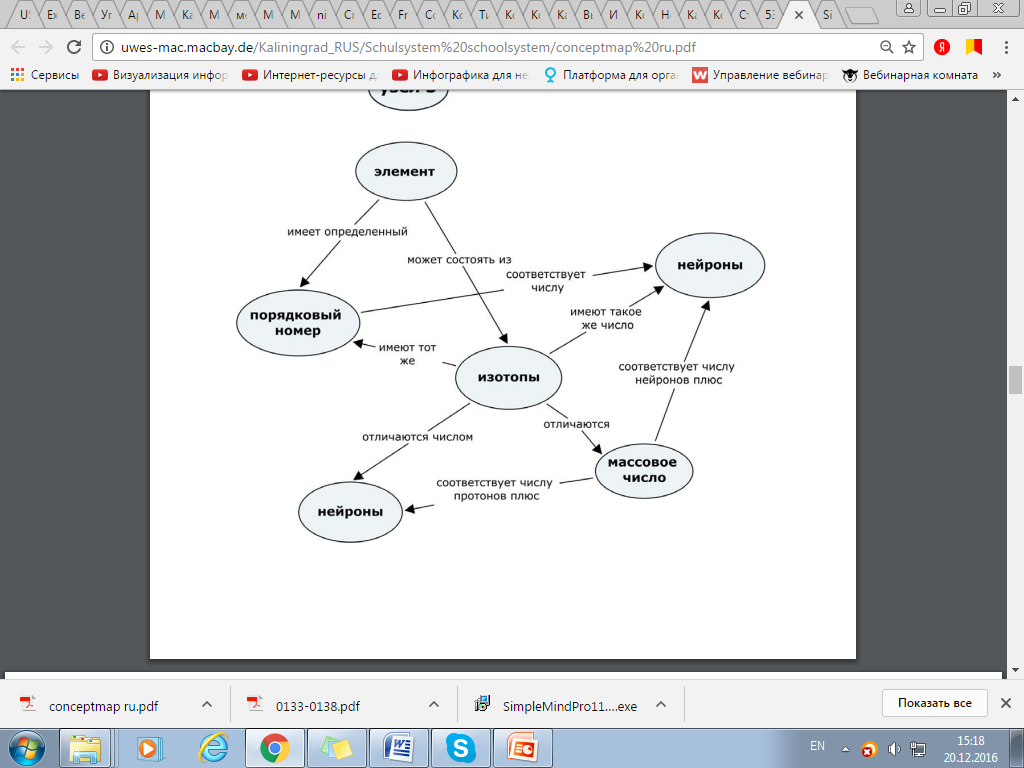 [Speaker Notes: http://uwes-mac.macbay.de/Kaliningrad_RUS/Schulsystem%20schoolsystem/conceptmap%20ru.pdf
Пример для педагога]
http://cmap.ihmc.us/cmaptools/
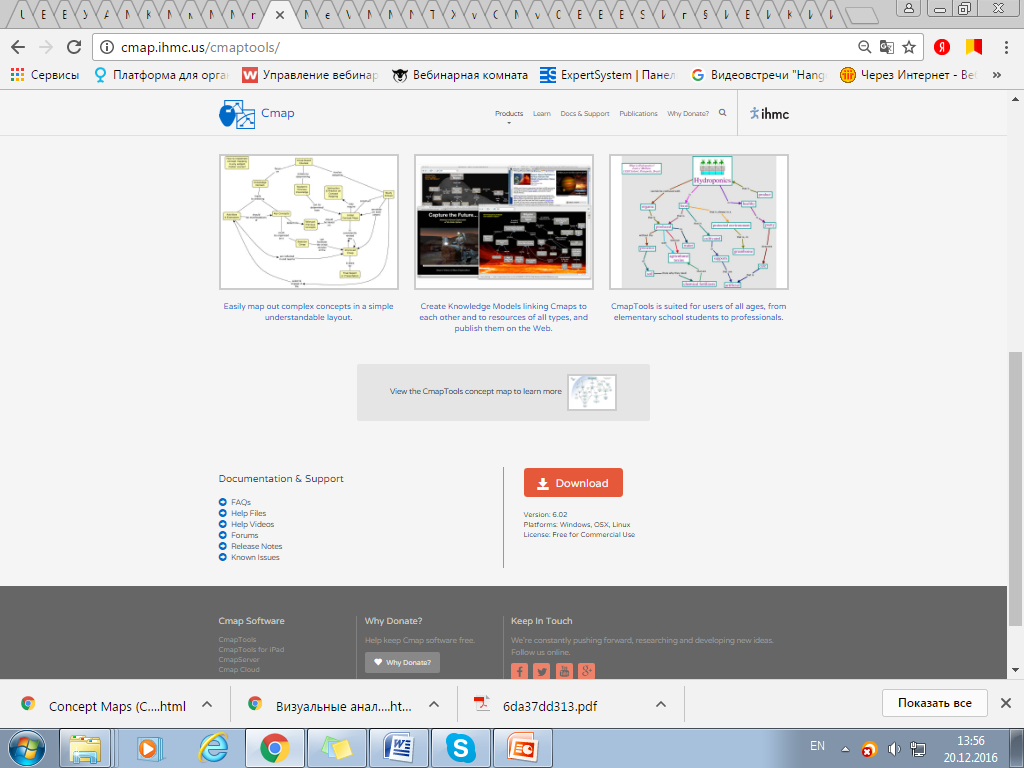 [Speaker Notes: http://books.ifmo.ru/file/pdf/498.pdf
Данное методическое пособие представляет собой введение в технологию создания баз знаний на основе графовой модели при помощи платформо- независимой системы Cmap Tools. 

Обзор программ класса concept mapping
http://compress.ru/article.aspx?id=17383

Cmap software is a result of research conducted at the Florida Institute for Human & Machine Cognition (IHMC). It empowers users to construct, navigate, share and criticize knowledge models represented as concept maps.]
https://www.edrawsoft.com
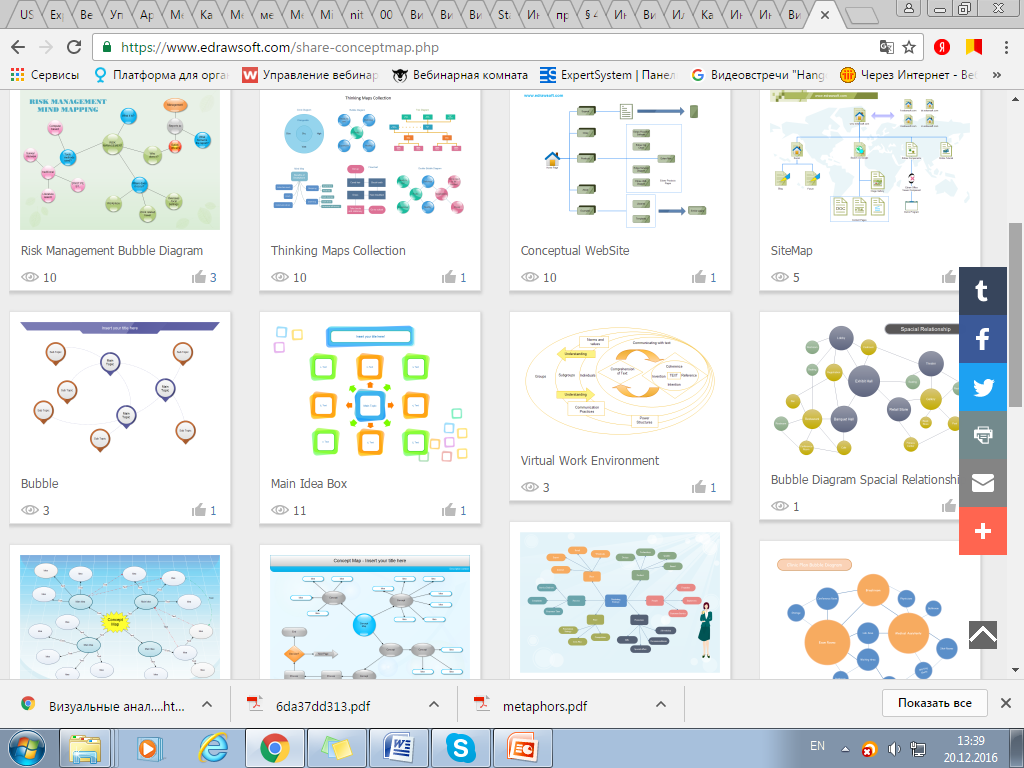 [Speaker Notes: Как сделать концептуальную карту
http://ru.wikihow.com/%D1%81%D0%B4%D0%B5%D0%BB%D0%B0%D1%82%D1%8C-%D0%BA%D0%BE%D0%BD%D1%86%D0%B5%D0%BF%D1%82%D1%83%D0%B0%D0%BB%D1%8C%D0%BD%D1%83%D1%8E-%D0%BA%D0%B0%D1%80%D1%82%D1%83]
Когнитивные карты
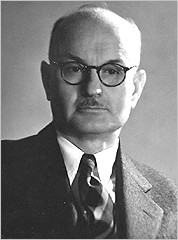 Когнитивная карта (карта познания) − это вид математической модели, представленной в виде графа и позволяющей описывать субъективное восприятие человеком или группой людей какого-либо сложного объекта, проблемы или функционирования системы.
Виды:
карта-путь, как последовательное представление связей между объектами по определенному маршруту
карта-обозрение, как одновременное представление пространственного расположения объектов.
ТОЛМЕН ЭДВАРД ЧЕЙС
Термин предложен в 1948
[Speaker Notes: http://mipt.ipu.ru/sites/default/files/page_file/%D0%90%D0%B2%D0%B4%D0%B5%D0%B5%D0%B2%D0%B0.pdf

Когнитивная карта - метафорический термин, предложенный амер. необихевиористом Э.Ч. Толменом (1886-1959) для обозначения целостного образа (представления) некоторой обстановки, сложившегося в ходе предшествующего опыта животного или человека и определяющего их поведение. Толмен ввел это понятие в статье «К. к. у крыс и человека» (1948) след. образом: «поступающие стимулы перерабатываются в центральной управляющей инстанции в особую структуру, которую можно было бы назвать К. к, окружающей обстановки. И именно эта примерная карта, указывающая пути (маршруты) и линии поведения и взаимосвязи элементов окружающей среды, окончательно определяет, какие именно ответные реакции... будет в конечном счете осуществлять животное».
Чтобы не создавать путаницы, К. к., которые имел в виду Толмен, следовало бы назвать «непосредственными» (или «натуральными»), поскольку люди широко пользуются разнообразными знаковыми картами (и им подобными средствами), нередко функционирующими в виде интериоризованных (субъективных) репрезентаций, что и составляет одно из центральных положений культурно-исторической психологии Л.С. Выготского. (Б. М.)]
Примеры когнитивных карт
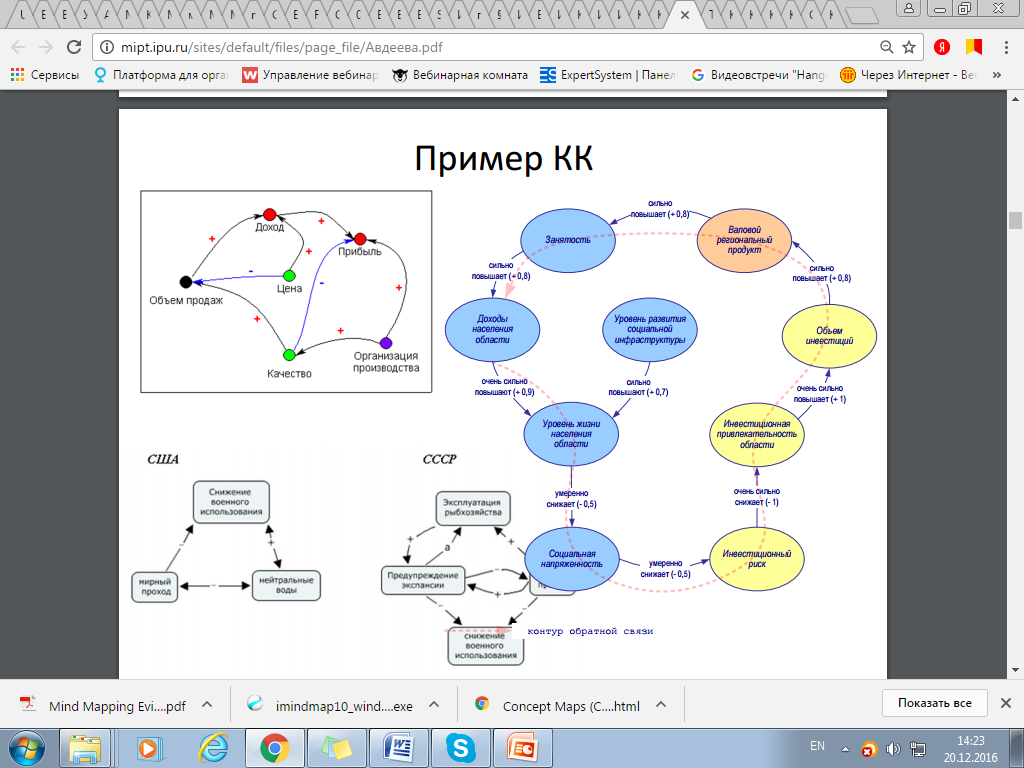 [Speaker Notes: Элементы изучаемой системы или объекта называются концептами. Концепты в графе представляются вершинами, причинно-следственные связи − направленными дугами, связывающими концепты]
Когнитивная карта «Удовлетворенность жизнью»
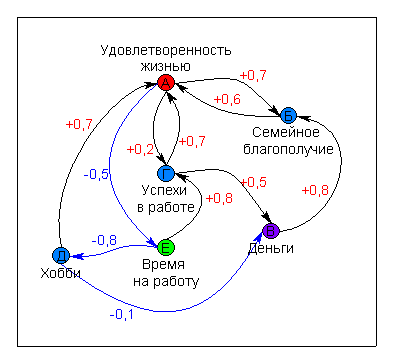 [Speaker Notes: http://www.improvement.ru/zametki/cognitive/]
http://www.classtools.net/
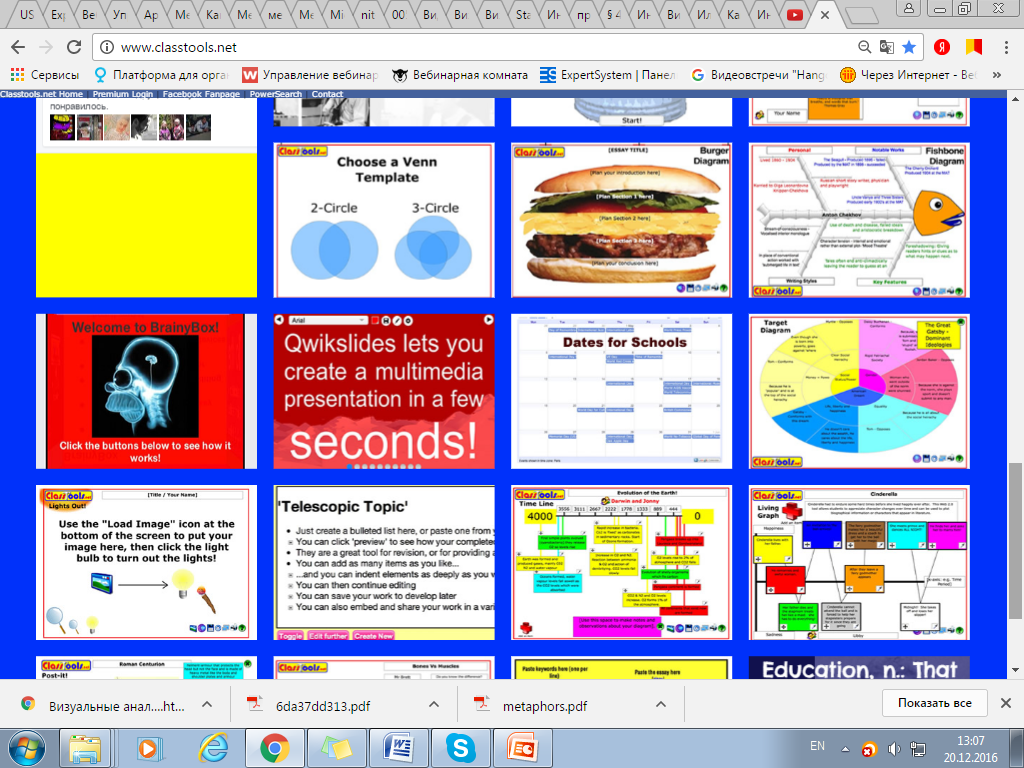 КОНТАКТЫ
E-mail: kinf_pam@mail.ru

Skype: kinfpam

Телефон: 89027617079

Сайт: http://nitforyou.com/
Современное оценивание учащихся: формы и инструменты
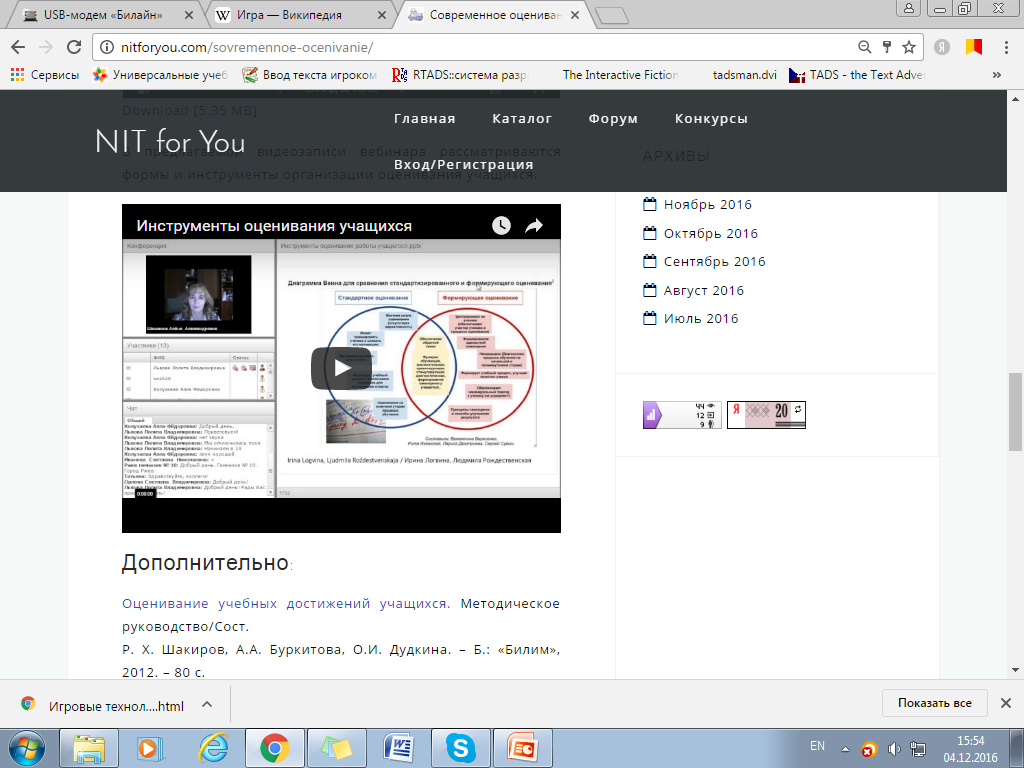 Игровые приемы в обучении или Учимся, играя
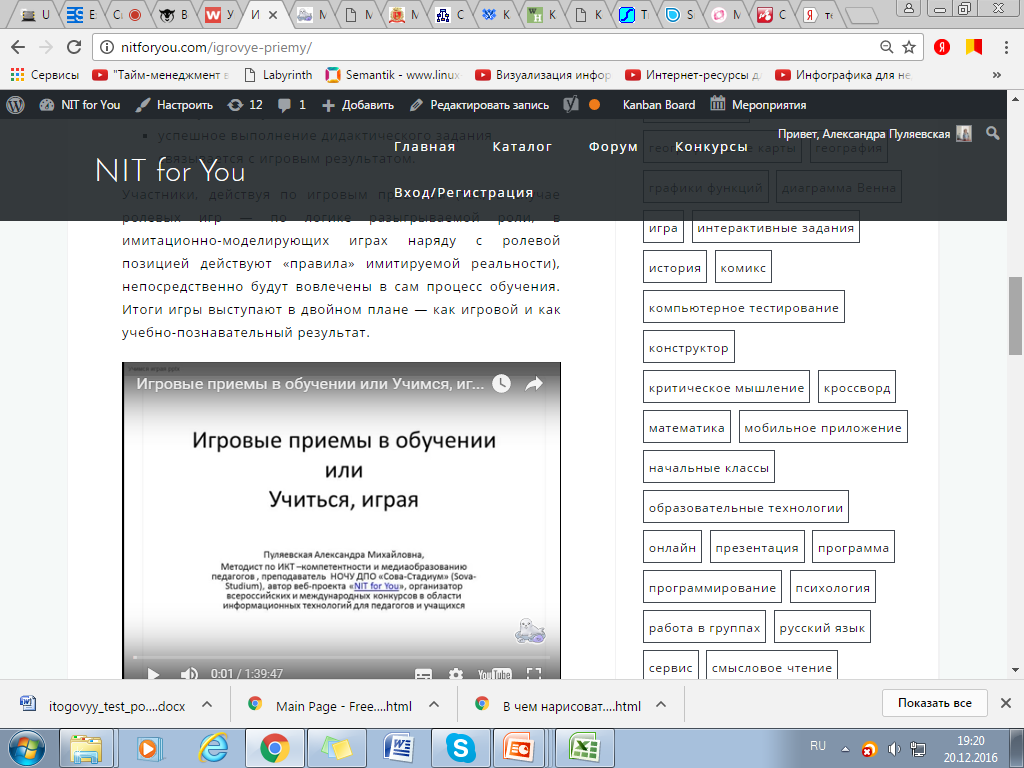 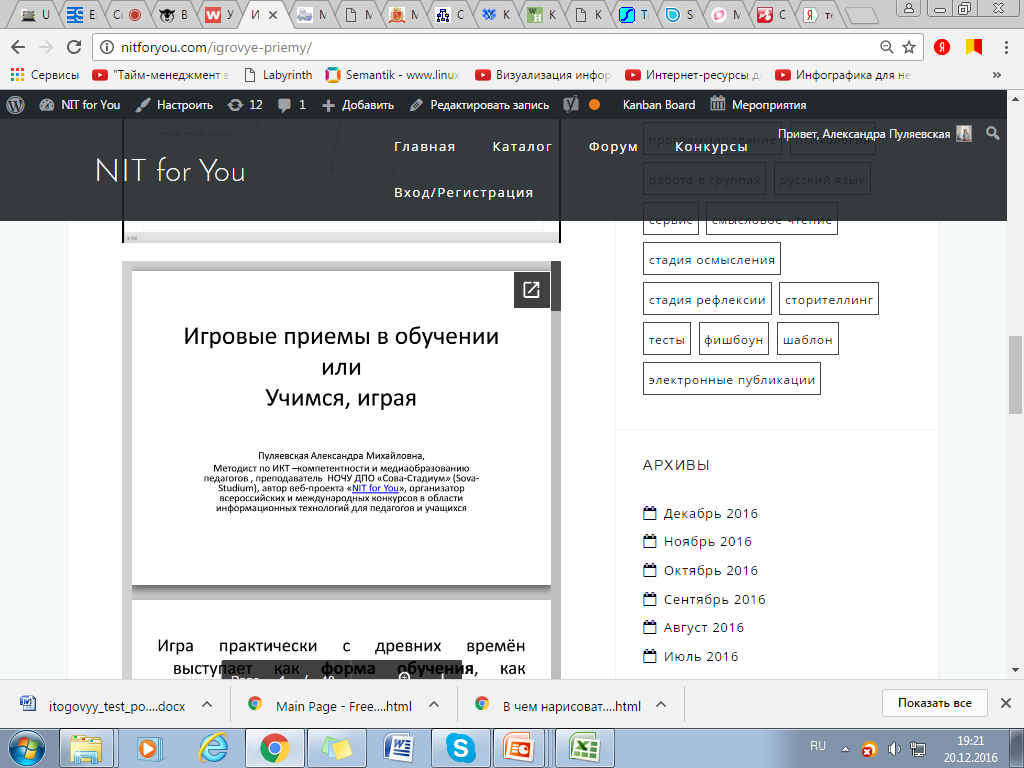 [Speaker Notes: http://nitforyou.com/igrovye-priemy/]